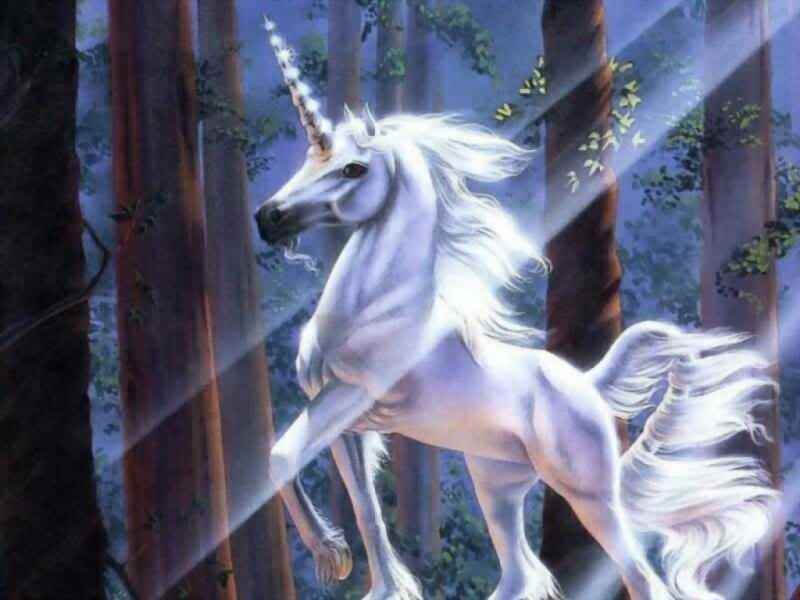 Unis The Unicorn
The Happy Unicorn
						      By: Lily Shelton
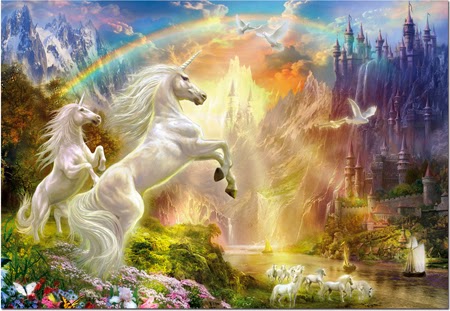 You Choose
He lives on a rainbow
He lives under a bridge
HE IS HAPPY AND PLAYS WITH 										FRIENDS
YOU WIN
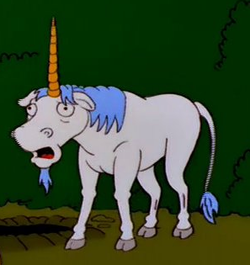 He runs out of food and dies
YOU LOOSE
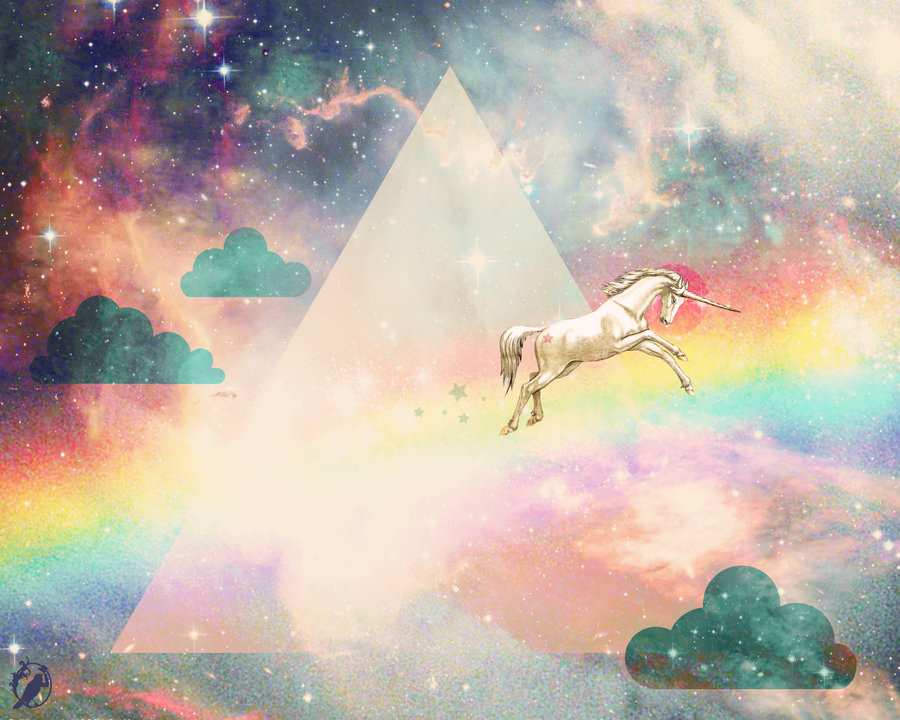 What do you think?
He lives hapaily ever after
He crawls in a hole